Building a High-Quality Patent Portfolio
ACPC 2023 Winter Meeting
Tonya Combs
Senior VP, Deputy General Patent Counsel
ELI LILLY and COMPANY

Olivia Tsai
Assistant General Counsel, Head of IP
CRUISE

Estelle Bakun
Assistant General Counsel of Technology and IP
EXXON MOBIL CORPORATION

Kirstin Stoll-DeBell
Partner
FAEGRE DRINKER BIDDLE & REATH
[Speaker Notes: To change the  image on this slide, select the picture and delete it. Then click the Pictures icon in the placeholder to insert your own image.]
WHAT DOES “HIGH-QUALITY” MEAN?
ACPC 2023 Winter Meeting
January 23, 2023
2
AUDIENCE QUESTION:
What is the MOST important aspect of a high-quality patent portfolio?
Size
Enforceability
Geographic Scope
Technical Breadth
Revenue generation
Blocks competitors
Alignment with business strategy
Other
PANEL QUESTION:
How do you define a 
High-Quality patent portfolio 
for your company?
January 23, 2023
4
ACPC 2023 Winter Meeting
What is the Right SIZE Portfolio for your Company?
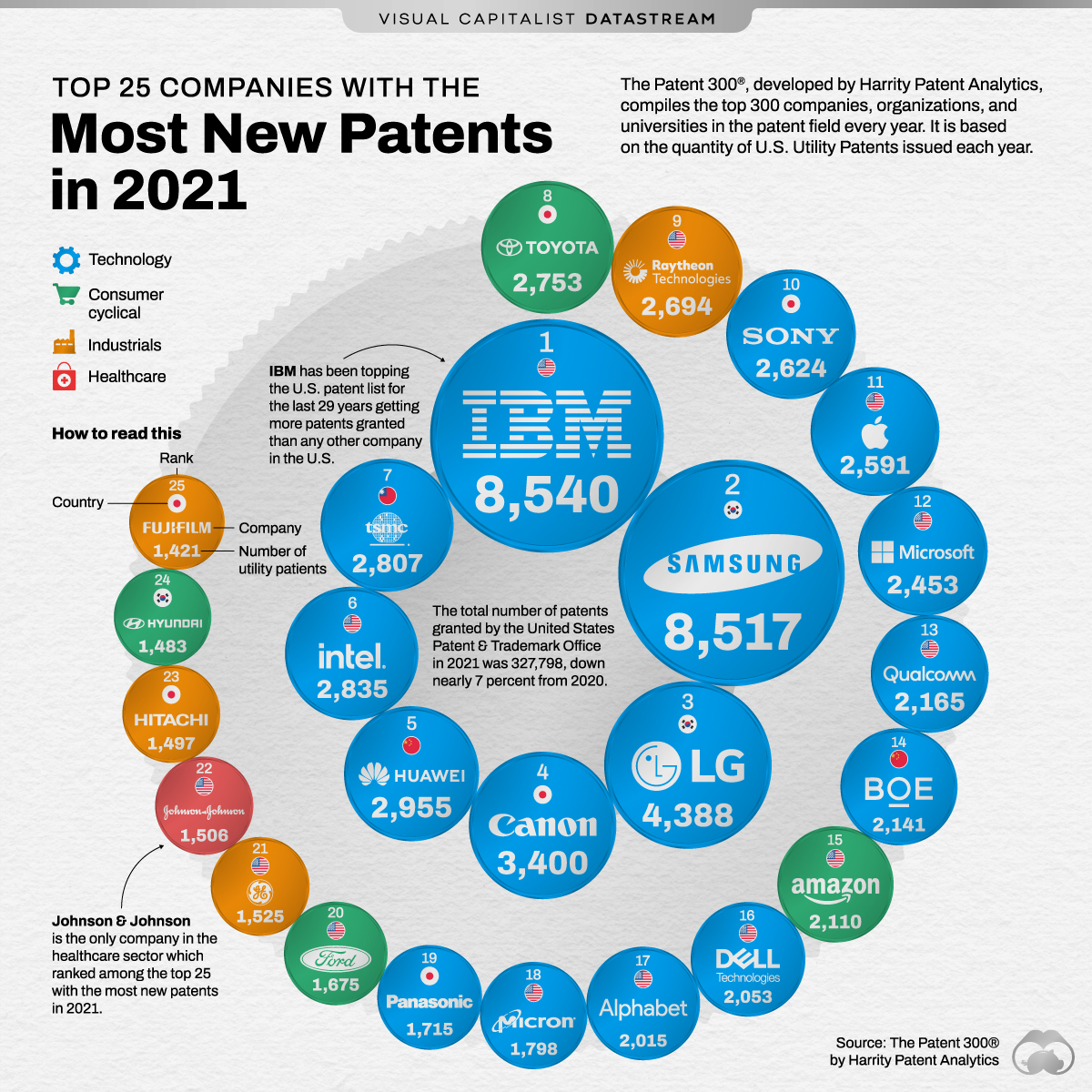 Are there benchmarks to use?
% of spend on R&D
% of spend by revenue
Competitor benchmarking
Alignment with business strategy and goals
Aggressive High Number:
Technology changes quickly
Groundbreaking discoveries
Young company or industry
Competitors are litigious
Conservative Low Number:
Technology is slow to change and/or is incremental
Mature company or industry
Majority of sales are for components
Patent litigation is rare
ACPC 2023 Winter Meeting
January 23, 2023
5
AUDIENCE QUESTION:
How many Total Active Issued U.S. Patents are in your company’s patent portfolio?
Less than 500
Between 500 and 1000
Between 1000 and 2500
Between 2500 and 5000
More than 5000
PANEL QUESTION:
What metrics do you use to determine the quality of your company’s patent portfolio?
January 23, 2023
7
ACPC 2023 Winter Meeting
How to Determine Patent Quality of a Portfolio?
Some Potential Metrics for Determining Quality
Efficiency:
Rounds of prosecution?
Time to issuance?
Does longer  prosecution equal higher or lower quality?
Scope:
Number of columns in the specification and number of drawings?
Number of patent families and/or average number of members in a family?
Breadth of technology areas covered? 
Your company’s products?
Competitor’s products?
SEPs?
Economic Value of products covered by patents?
Economic and Non-Economic Value
How much revenue is generated from licensing? Litigation? Selling? Pledging?
Impact on company’s reputation as an innovator?
Alignment with Business Strategies
ACPC 2023 Winter Meeting
January 23, 2023
8
PANEL QUESTION
Assuming you have a fixed budget to spend on patents, what are things you can do to maximize the quality of that spend?
ACPC 2023 Winter Meeting
January 23, 2023
9
AUDIENCE QUESTION:
Does the amount of legal spend impact the quality of a patent portfolio?
Yes – positively
Yes – negatively
Not at all
HOW TO BUILD “HIGH-QUALITY” PORTFOLIOS?
ACPC 2023 Winter Meeting
January 23, 2023
11
AUDIENCE QUESTION:
What is the MOST important goal for your company’s patent portfolio?
Licensing income?
Financial returns on R&D?
Disincentives for competitors to initiate suit against your company?
Inhibiting competitors’ R&D?
Showing value through a reputation for innovation?
Other?
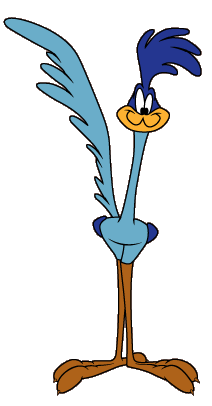 PANEL QUESTION
What are the MOST important things your company should do to build a high-quality patent portfolio?
ACPC 2023 Winter Meeting
January 23, 2023
13
Strengthening your Portfolio Proactively
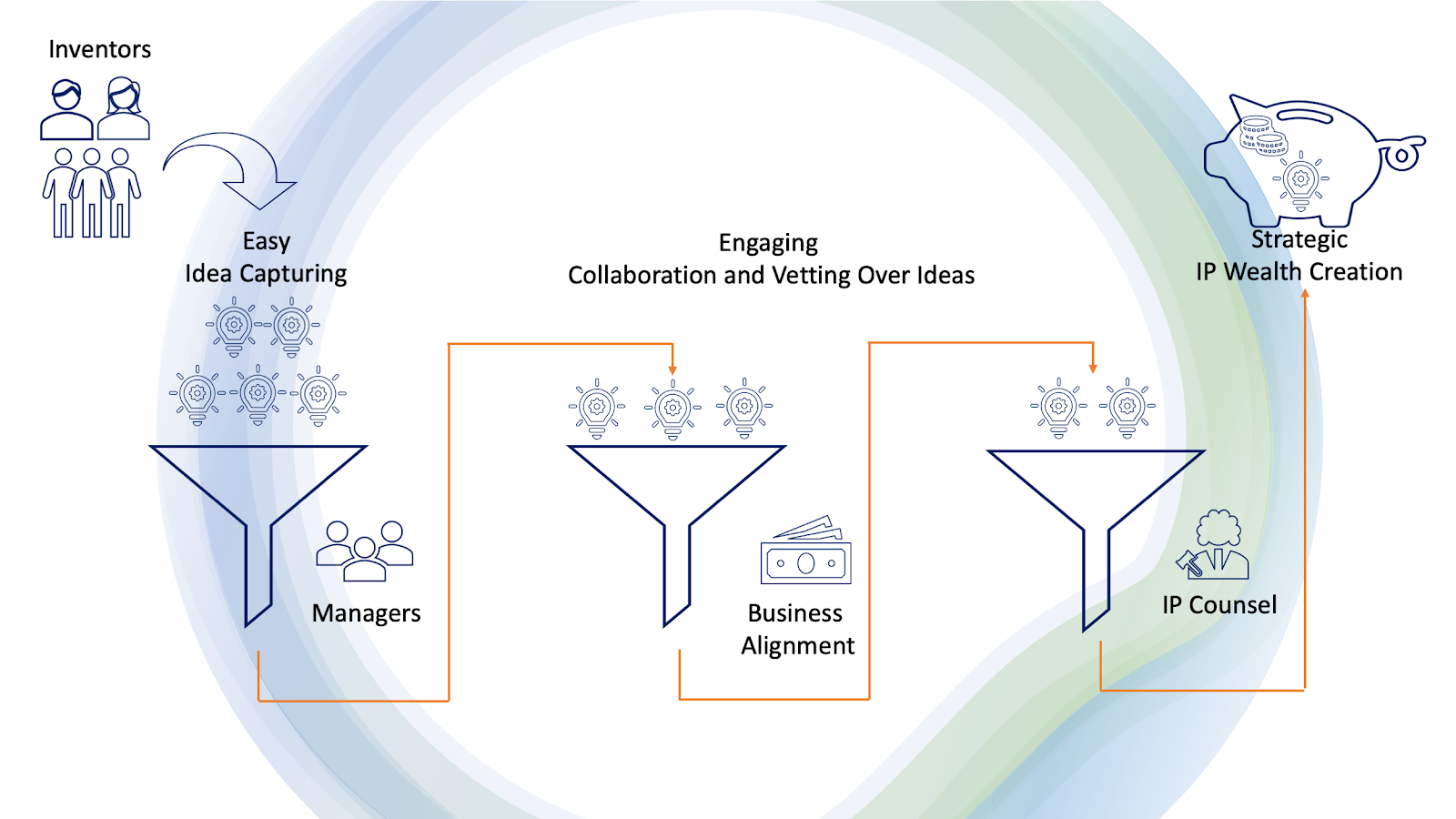 ACPC 2023 Winter Meeting
January 23, 2023
14
PANEL QUESTIONS:
Analysis of competitive patent landscape:
Do you recommend doing this?
Recommendations for efficiency?
How to minimize risk for willfulness and intent for indirect infringement?
January 23, 2023
15
ACPC 2023 Winter Meeting
PANEL QUESTION
How do you determine how much to budget for legal spend to build and maintain a high-quality patent portfolio?
ACPC 2023 Winter Meeting
January 23, 2023
16